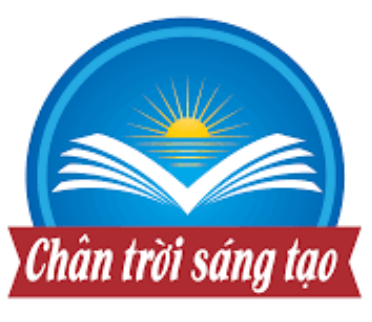 PHÒNG GIÁO DỤC VÀ ĐÀO TẠO ……….
TRƯỜNG …………..
MÔN TOÁN 7
GV:…..
NĂM HỌC: 2022 - 2023
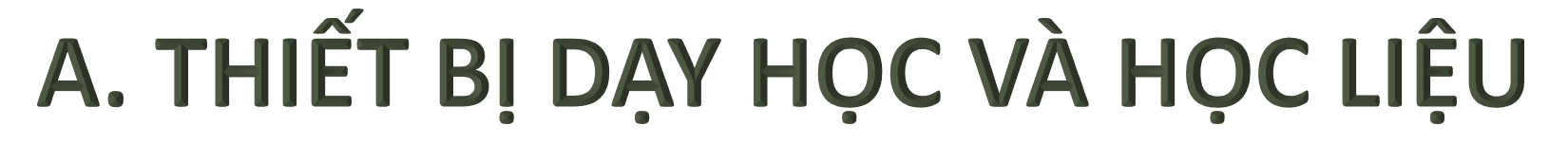 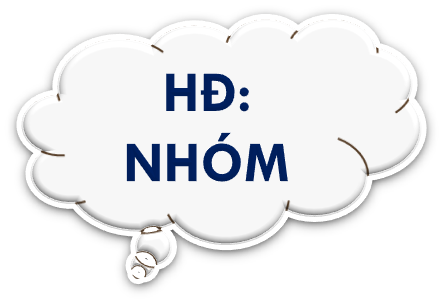 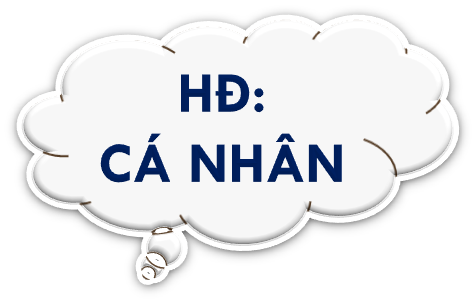 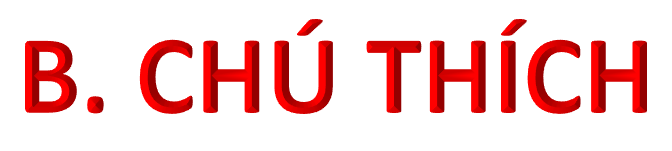 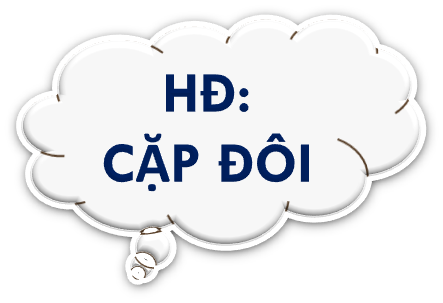 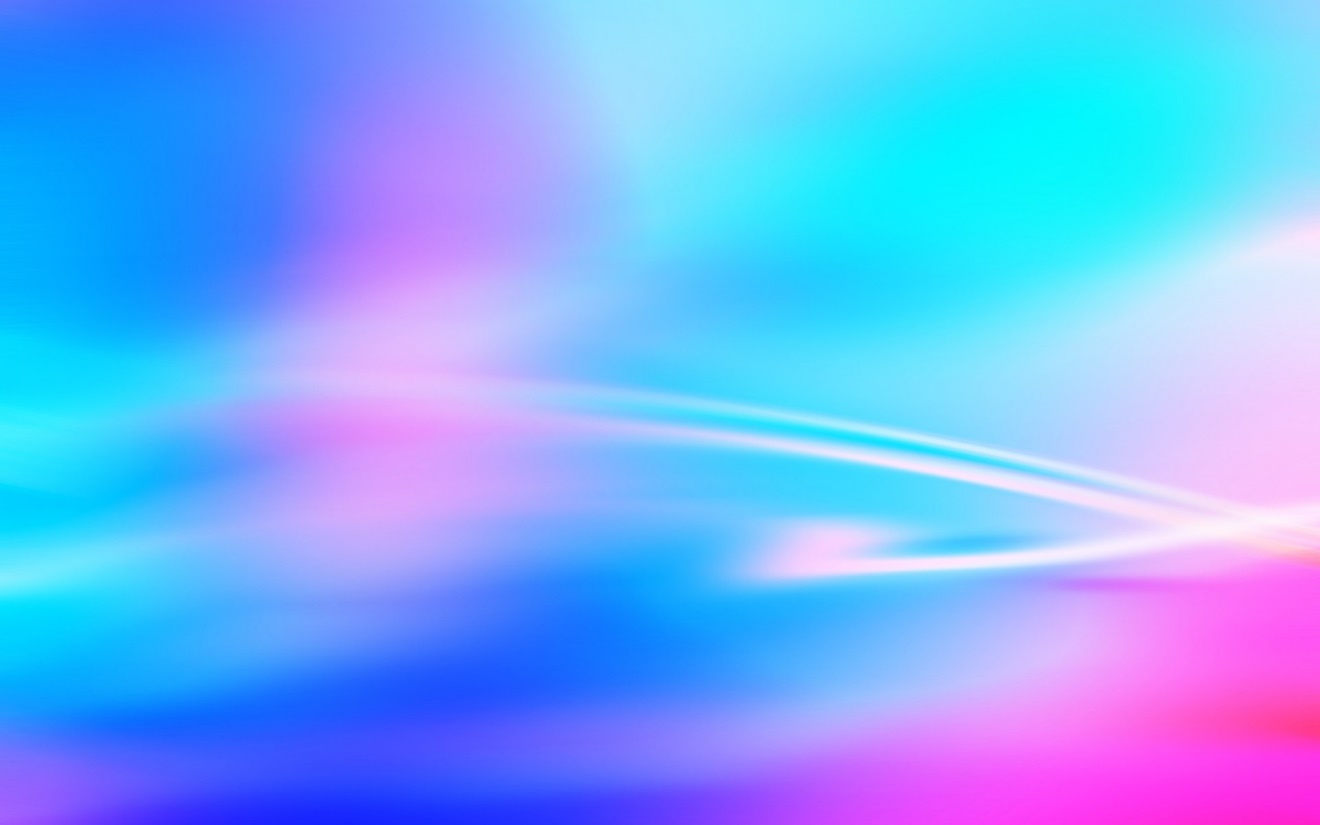 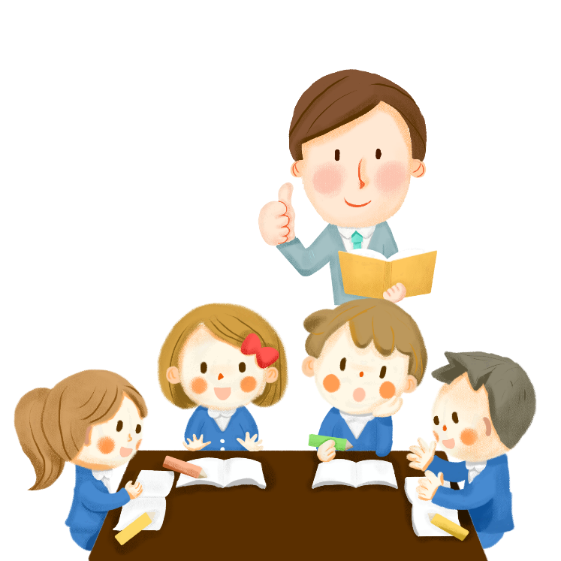 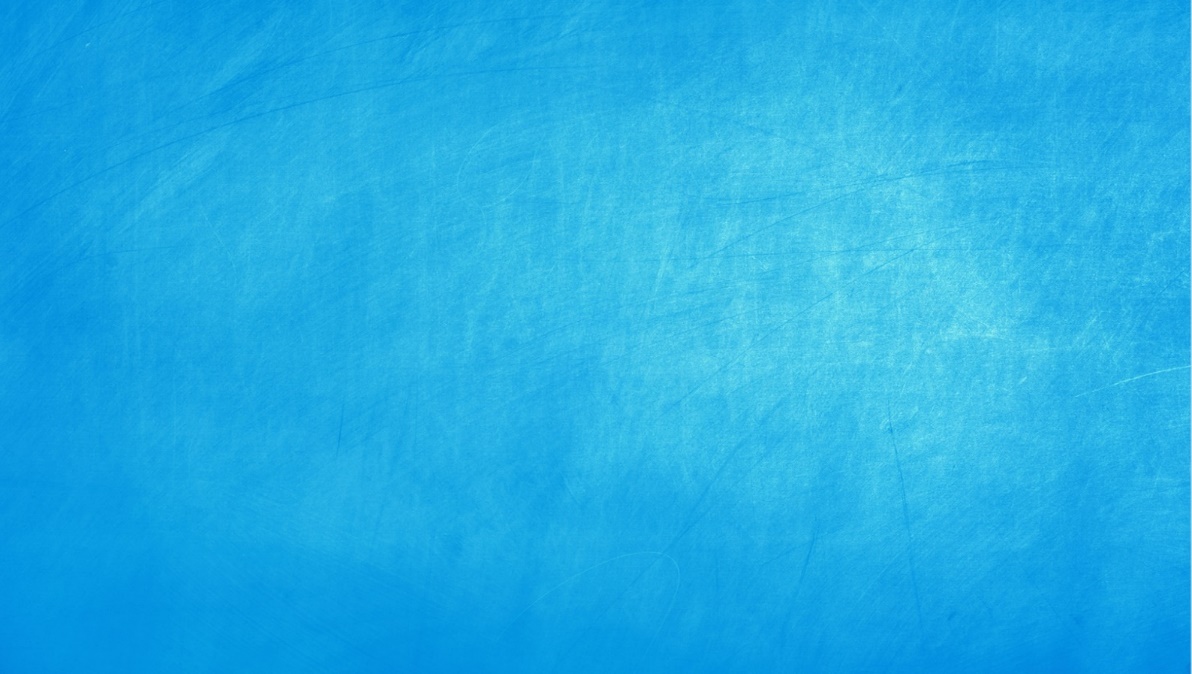 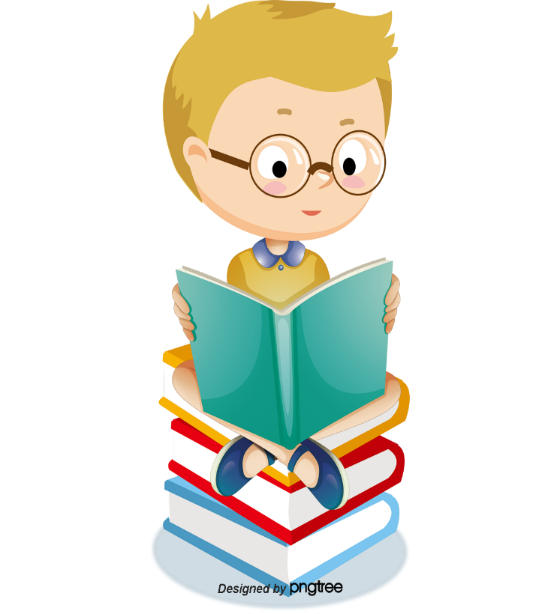 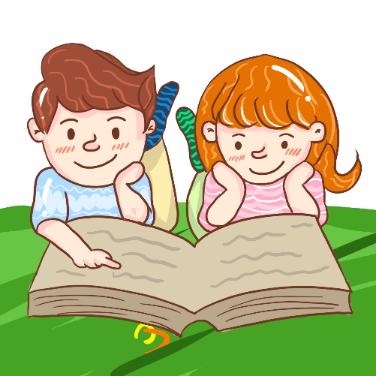 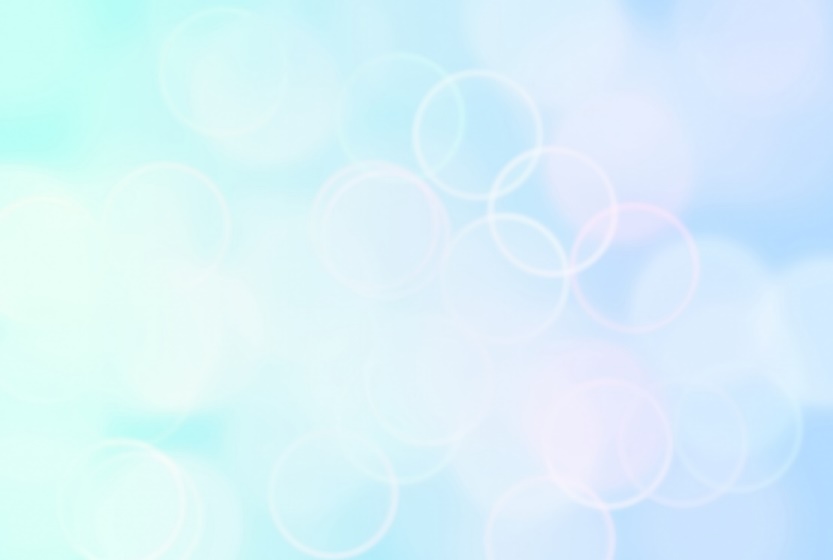 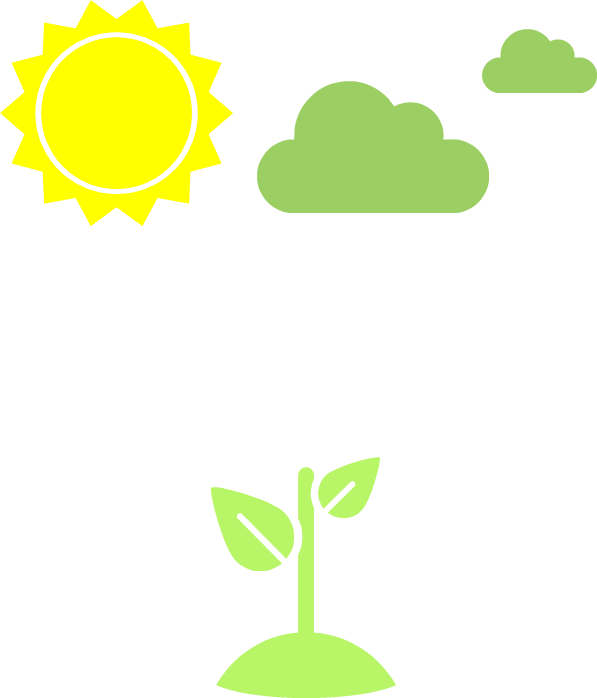 Hình thành kiến thức
Mở đầu
Vận dụng – Tìm tòi
Luyện tập
CÁC HOẠT ĐỘNG
HOẠT ĐỘNG
MỞ ĐẦU
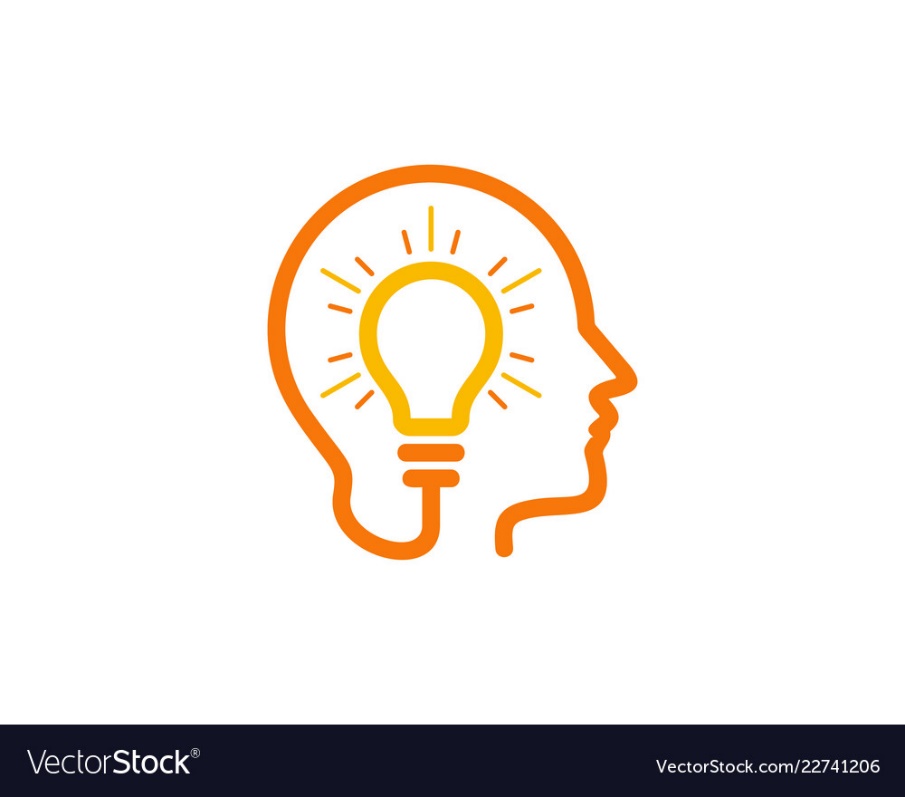 NHẮC LẠIVỀ PHÉP CỘNG HAI PHÂN SỐ
Cộng hai phân số có cùng mẫu : 
	Giữ nguyên mẫu số, cộng các tử với nhau.


   
2. Cộng hai phân số không cùng mẫu :
Bước 1: Quy đồng mẫu số.
Bước 2: Thực hiện như phép cộng hai phân số có cùng mẫu.
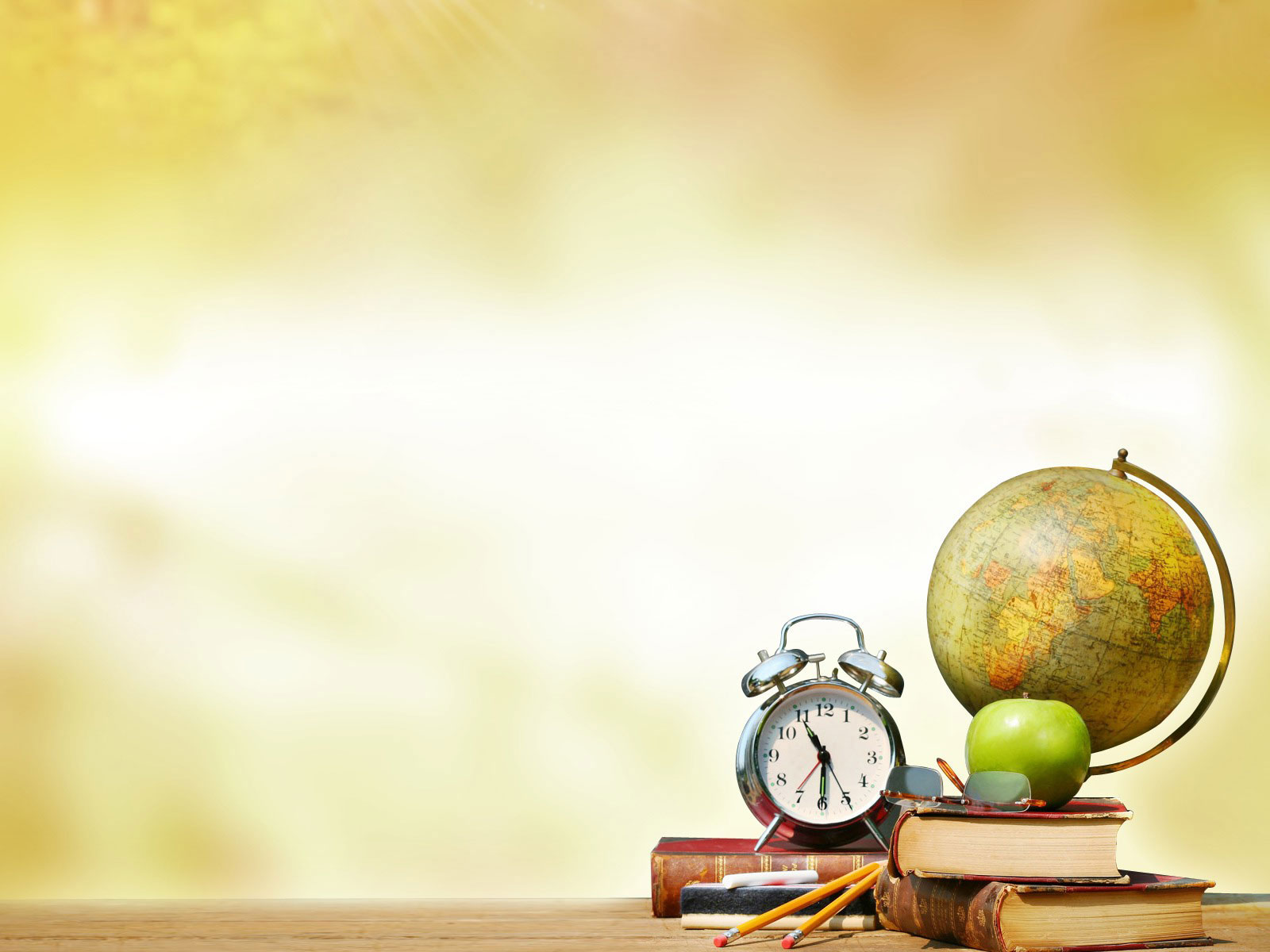 CHƯƠNG I
SỐ HỮU TỈ
Tiết …,BÀI 2
CÁC PHÉP TÍNH 
VỚI SỐ HỮU TỈ
HOẠT ĐỘNG
Hình thành kiến thức
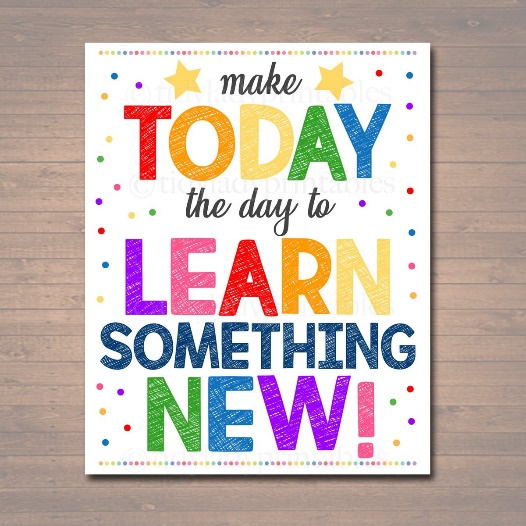 1.Cộng,trừ hai số hữu tỉ.
Mọi số hữu tỉ đều được viết dưới dạng phân số
Với :
Khi đó ta có thể cộng,trừ hai số hữu tỉ x,y bằng cách viết chúng dưới dạng hai phân số có cùng mẫu số dương. Sau đó áp dụng quy tắc cộng trừ phân số.
Phép cộng số hữu tỉ cũng có các tính chất của phép cộng phân số :
 Tính chất giao hoán.
 Tính chất kết hợp.
 Tính chất cộng với số 0.
 Mỗi số hữu tỉ đều có một số đối “duy nhất” .
1.Cộng,trừ hai số hữu tỉ.
Với :
Ta có:
Ví dụ
1)
2)
?1
1)
2)
HOẠT ĐỘNG
Luyện tập
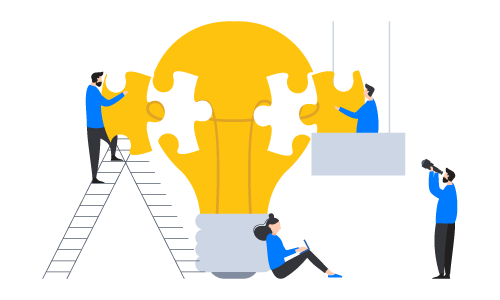 2.Tính chất của phép cộng số hữu tỉ
Tương tự như trong tập hợp số nguyên, trong tập hợp số hữu tỉ ta cũng có quy tắc chuyển vế:
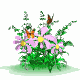 Ví dụ
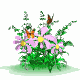 Theo quy tắc chuyển vế, ta có:

x =        +    
   
 x =          +     = 

 VËy:   x =
Tìm x biết:         + x =
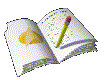 T×m x, biÕt:a) x -     =     ;                     b)         - x =      .
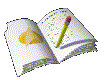 ?2
Gi¶i:
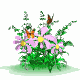 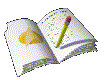 ► Chú ý
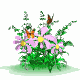 Trong Q ta cũng có những tổng đại số, trong đó có thể đổi chỗ các số hạng, đặt dấu ngoặc để nhóm các số hạng một cách tùy ý như các tổng trong Z.
3. Nhân số hữu tỉ
ta có:
Với x =
, y  =
x . y =
Ví dụ:
4. Tính chất của phép nhân số hữu tỉ
Với x,y,z
 x.y = y.x

 (x.y).z = x.(y.z)

 x.1 = 1.x = x
Giao hoán
2. Kết hợp
3. Nhân với 1
4. Tính chất phân phối của phép nhân đối với phép cộng.
Tính chất :
 x.(y + z) = x.y + x.z
5. Chia hai số hữu tỉ
(y 0)
, y  =
Với x =
x : y =
Ví dụ:
Cách khác:
3,5 .
: (-2)
3,5 .
: (-2)
.
a)
Tính:
b)
?
Giải:
a)
b)
=
Chú ý:
Thương của phép chia số hữu tỉ x cho số 
hữu tỉ y (y  0), gọi là tỉ số của hai số 

x và y, ký hiệu là
hay x : y
Tỉ số của hai số -4,16 và 8,25 

được viết là
Ví dụ:
hay -4,16 : 8,25
HOẠT ĐỘNG
VẬN DỤNG
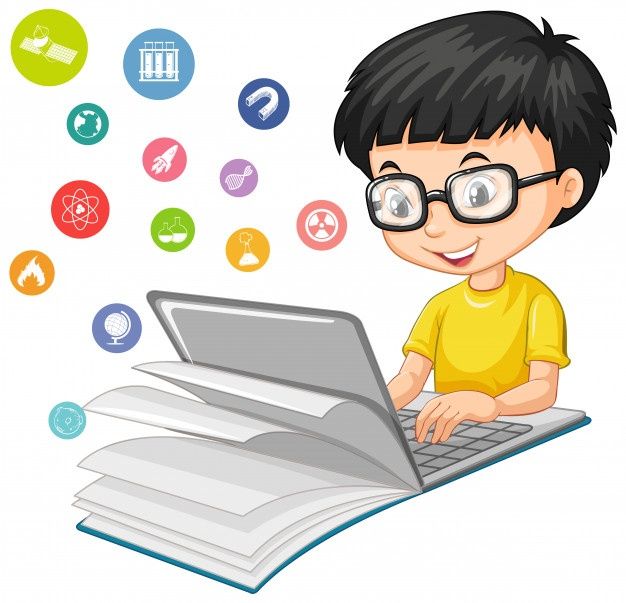 Bài tập vận dụng
Thực hiện các phép tính một cách hợp lý

A = (5 -     +   ) - (3+    -      ) - (1 -       -   ).

Giải: A = (5 -3 -1) + (-    -    +      ) + (    +       +   ).

   A = 1 +                 +             

   A = 1 +        +   
   A = 1 -2 +   = 1 +    =   +    =   .
Bài tập : (Không sử dụng máy tính)
	1) Tính
2) Chọn đáp án đúng
a) Số       là tổng của hai số hữu tỉ âm:
D
b) Tổng                bằng
C
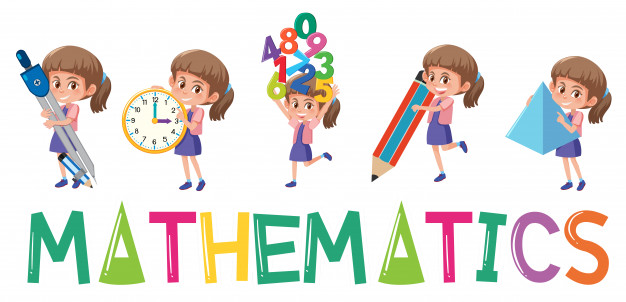 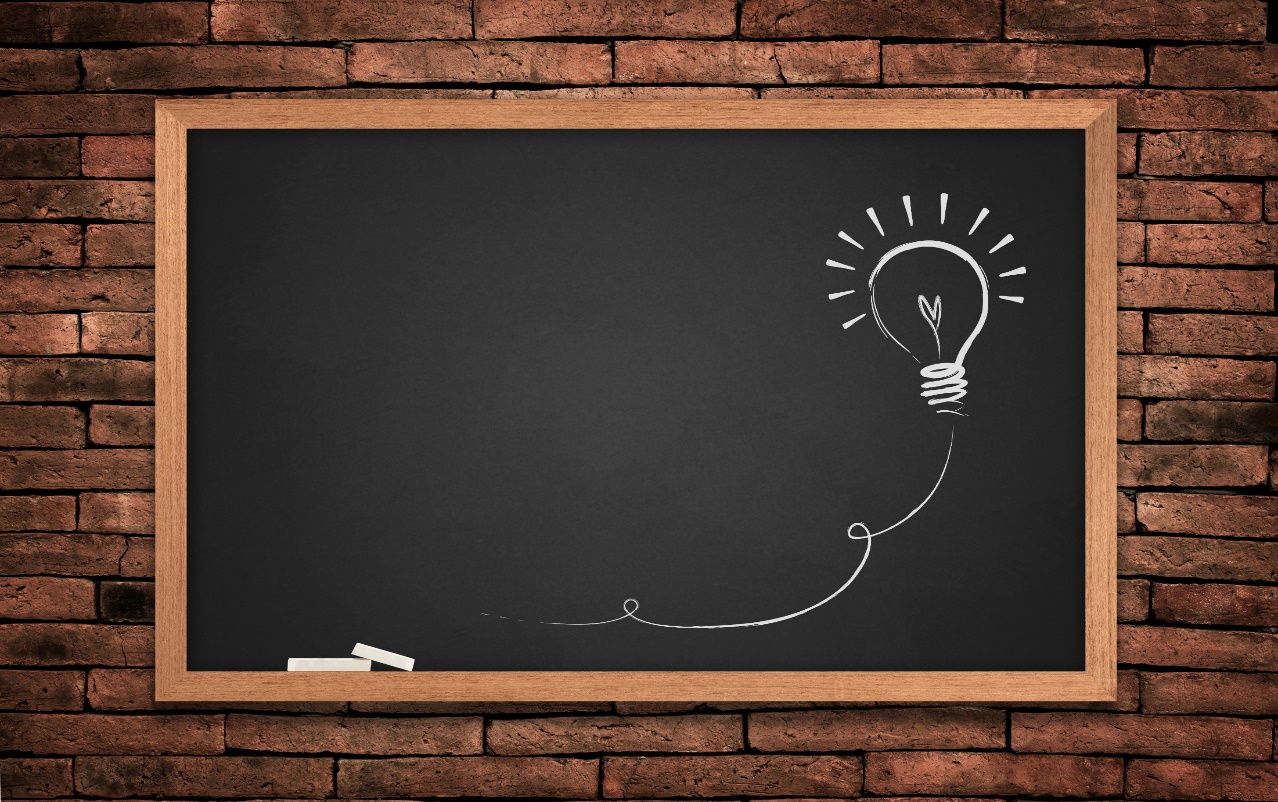 Hướng dẫn về nhà
- Xem lại, ghi nhớ Trong tập số hữu tỉ Q,ta cũng có những tổng đại số,trong đó có thể đổi chỗ các số hạng, đặt dấu ngoặc để nhóm các số hạng một cách tuỳ ý như các tổng đại số trong tập các số nguyên Z.
- Chuẩn bị bài mới: đọc trước toàn bộ nội  mới
- Bài tập: Bài 6; 7; 8; 9 trang 10\SGK
Bài 2.4 ; 2.5 trang 8\Sách bài tập
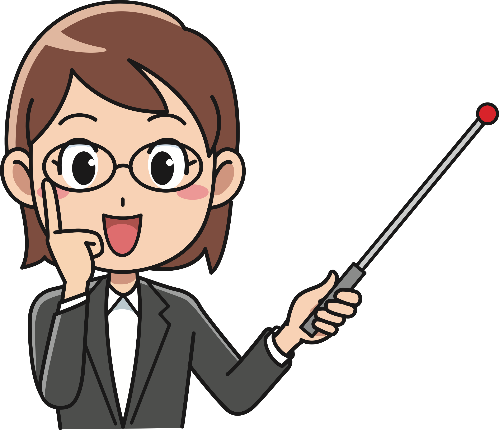 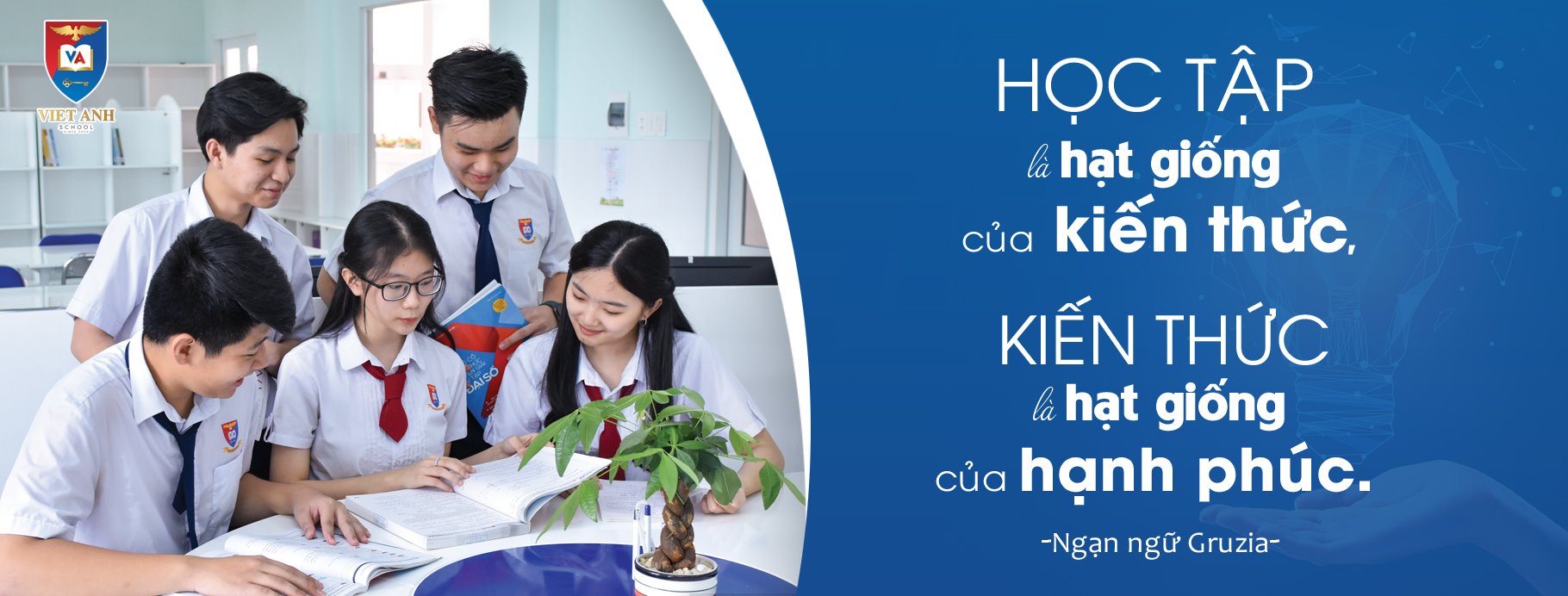